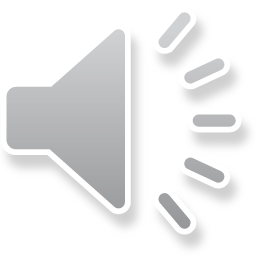 ỦY BAN NHÂN DÂN QUẬN PHÚ NHUẬN
TRƯỜNG TIỂU HỌC NGUYỄN ĐÌNH CHÍNH
Chào mừng các em đến với 
tiết học mônTiếng Việt
HUI
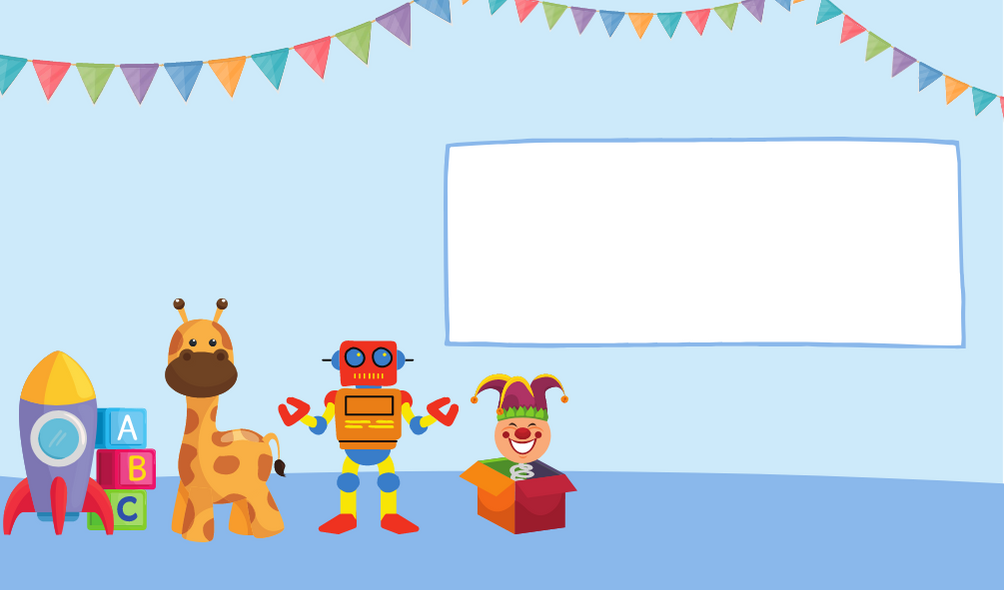 Khởi động
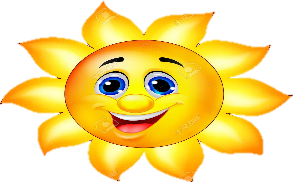 Tiết trước các em học vần gì?
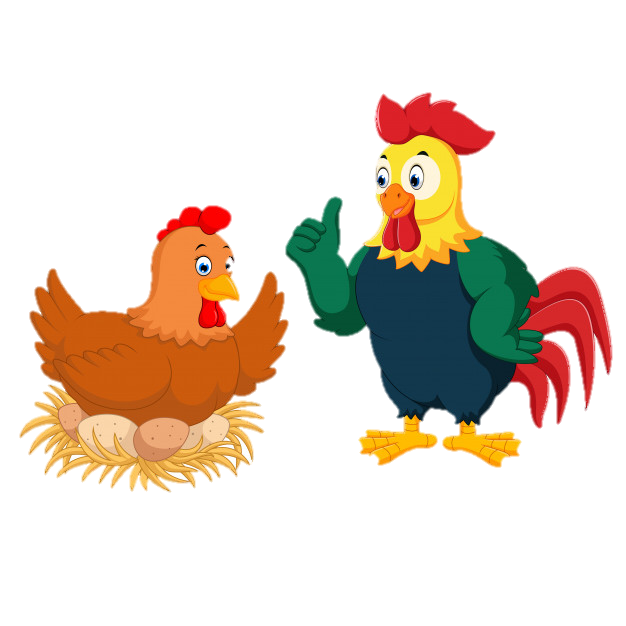 Bài 1: anh ênh inh
Hãy đọc từ sau:
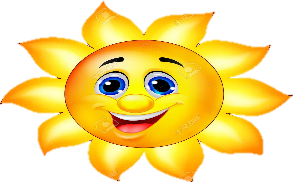 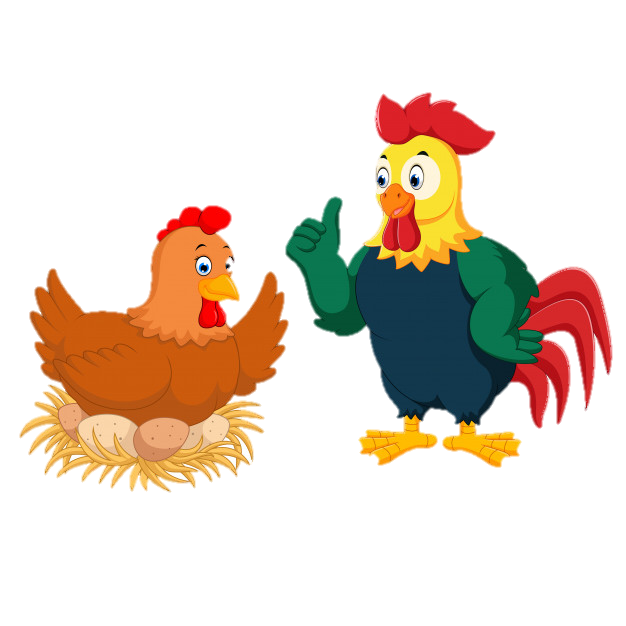 linh tinh
bánh canh
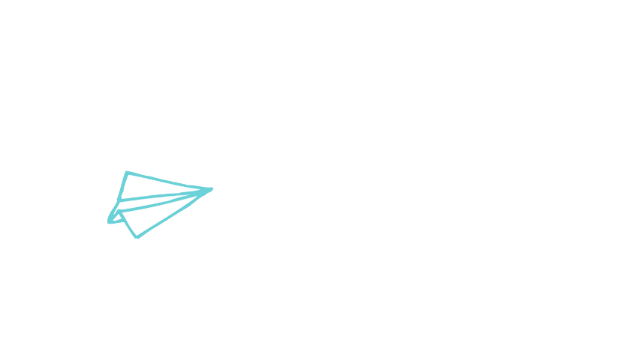 TIẾNG VIỆT
         CHỦ ĐỀ 15: Sinh nhật
 Bài 2 :  ươu
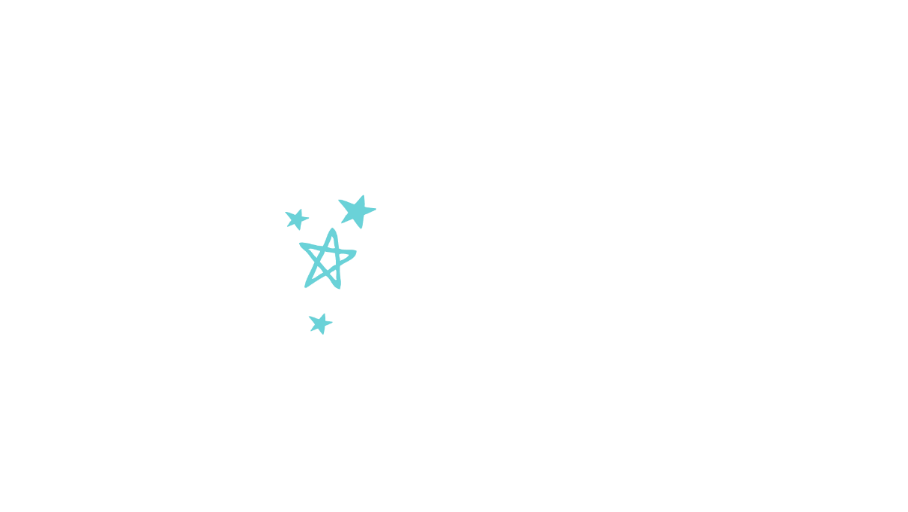 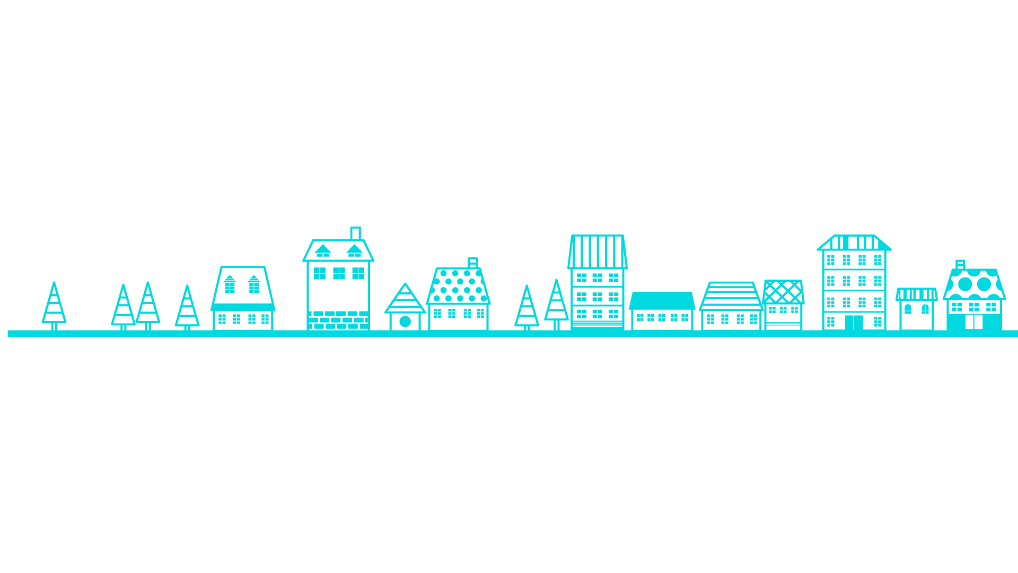 TIẾT 1
LUYỆN ĐỌC
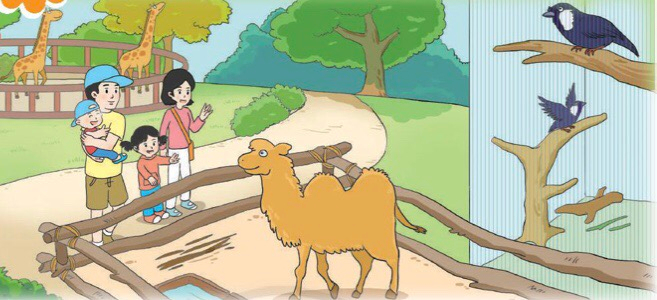 hươu
ươu
ươu
khướu
ươu
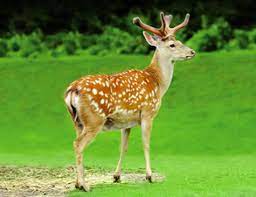 ươu
h
hươu
hươu sao
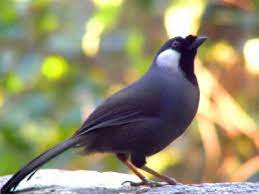 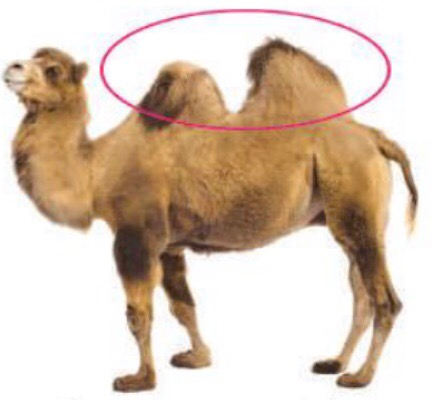 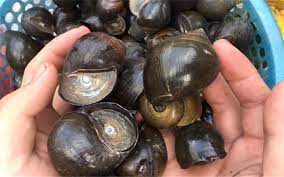 ươu
khướu
ươu
ốc bươu
bướu lạc đà
ươu
Những món quà ngộ nghĩnh
     Sắp đến sinh nhật Thịnh, chị Hạnh đan cho Thịnh một cái mũ hình chóp, có đính cục len nhỏ, màu nâu, trông như chú ốc bươu. Chị còn tặng Thịnh cái gối hình chú hươu cao cổ. Thịnh rất thích.
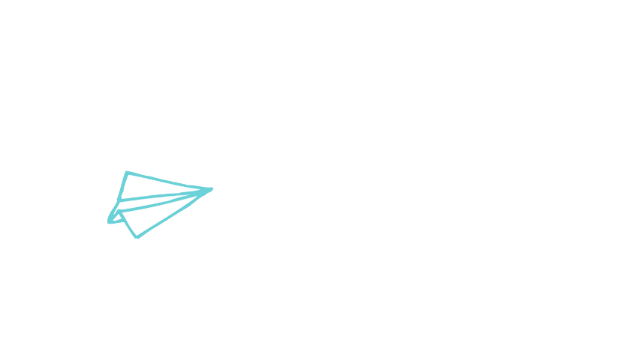 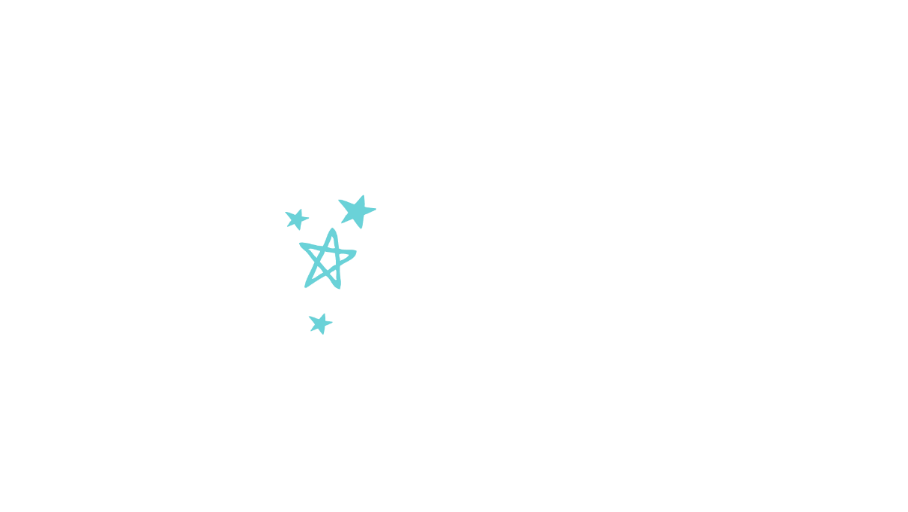 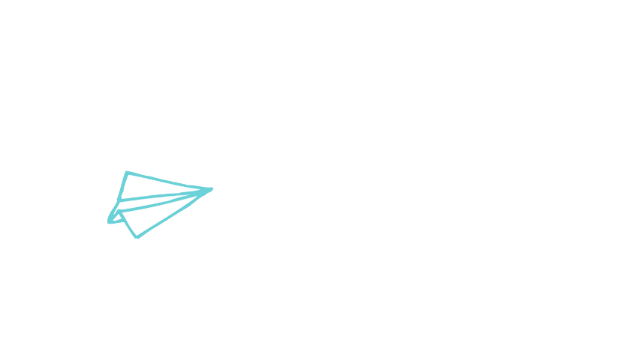 Nhận xét tiết học.
Chuẩn bị: Tiết 2
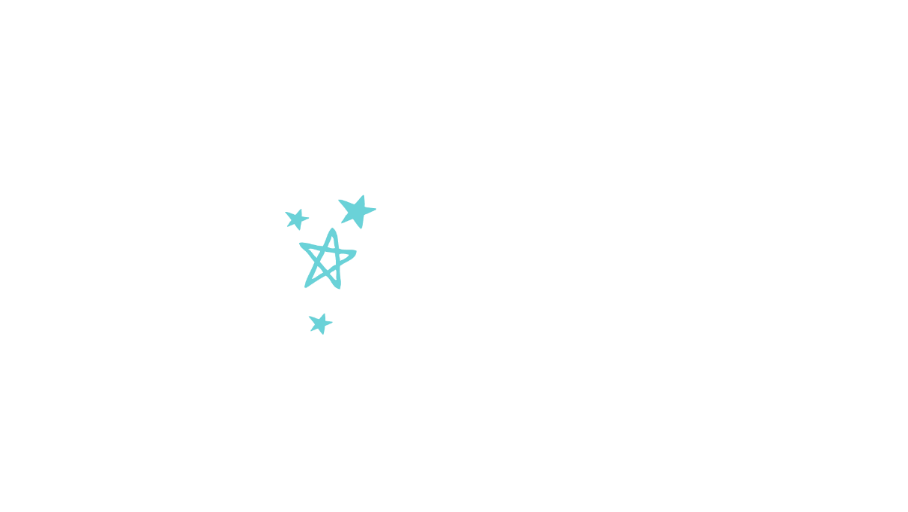 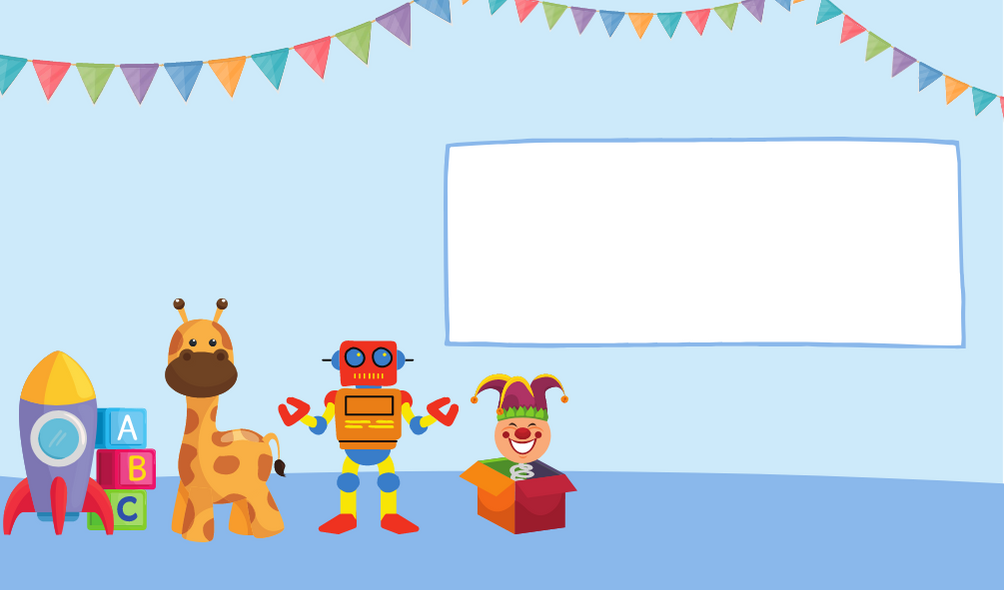 Nghỉ giữa tiết
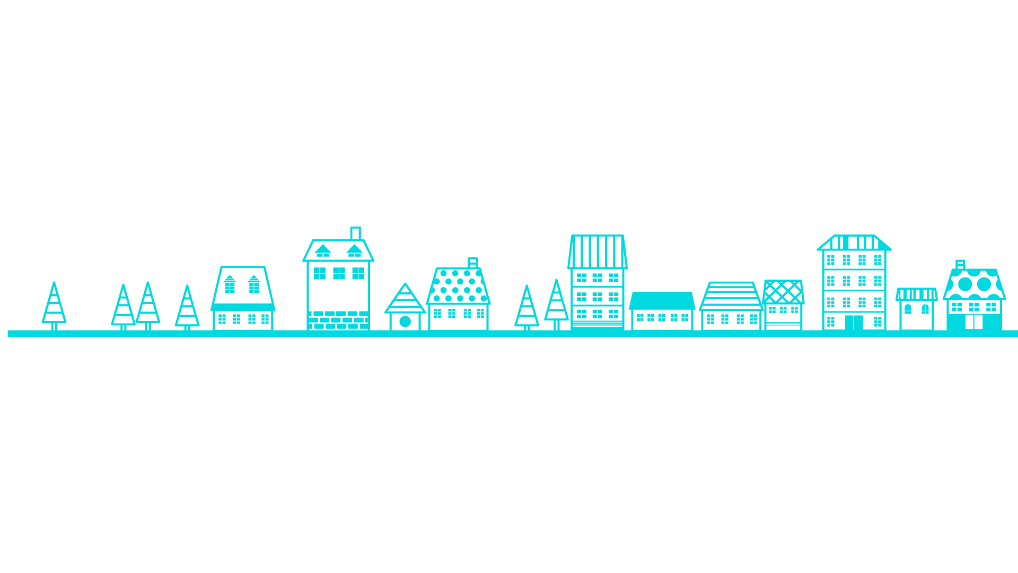 TIẾT 2
LUYỆN VIẾT
Lưu ý về tư thế ngồi viết
1 tay cầm viết
1 tay giữ trang vở
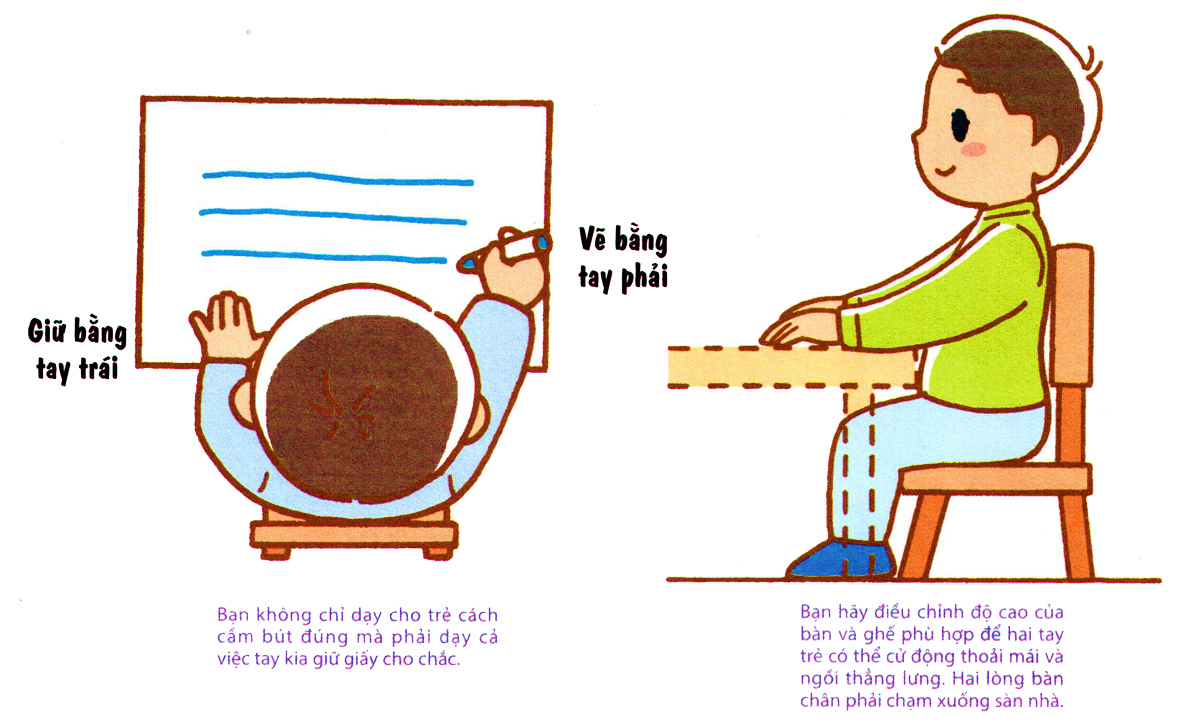 Viết bằng tay phải
Thẳng lưng
Chân đặt đúng vị trí
Giữ bằng tay trái
Khoảng cách từ mắt đến vở 25 – 30cm
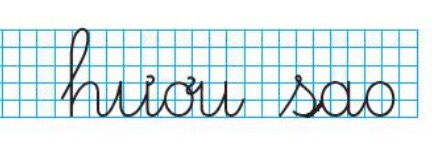 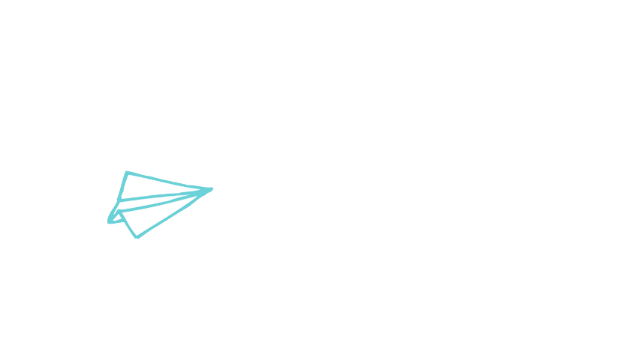 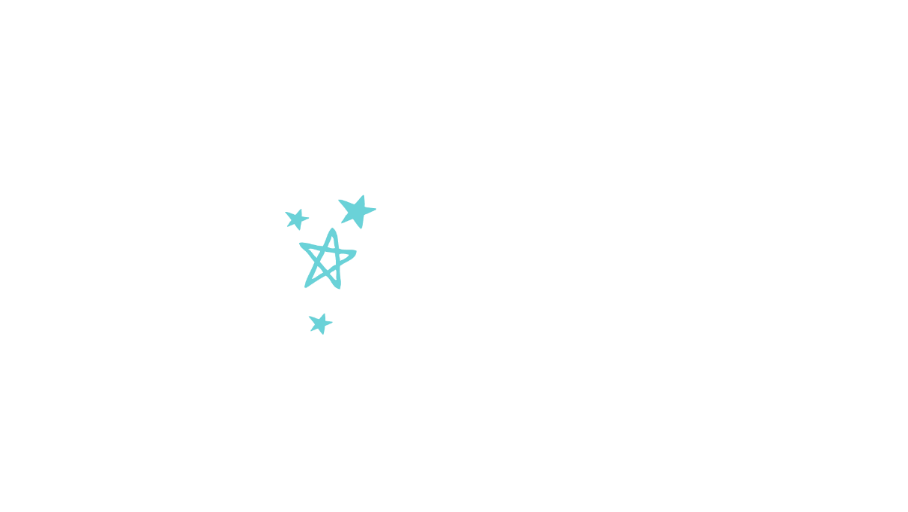 DẶN DÒ
 Đọc lại bài 2.
Chuẩn bị: Bài 3 op ôp ơp 
trang 144 , 145
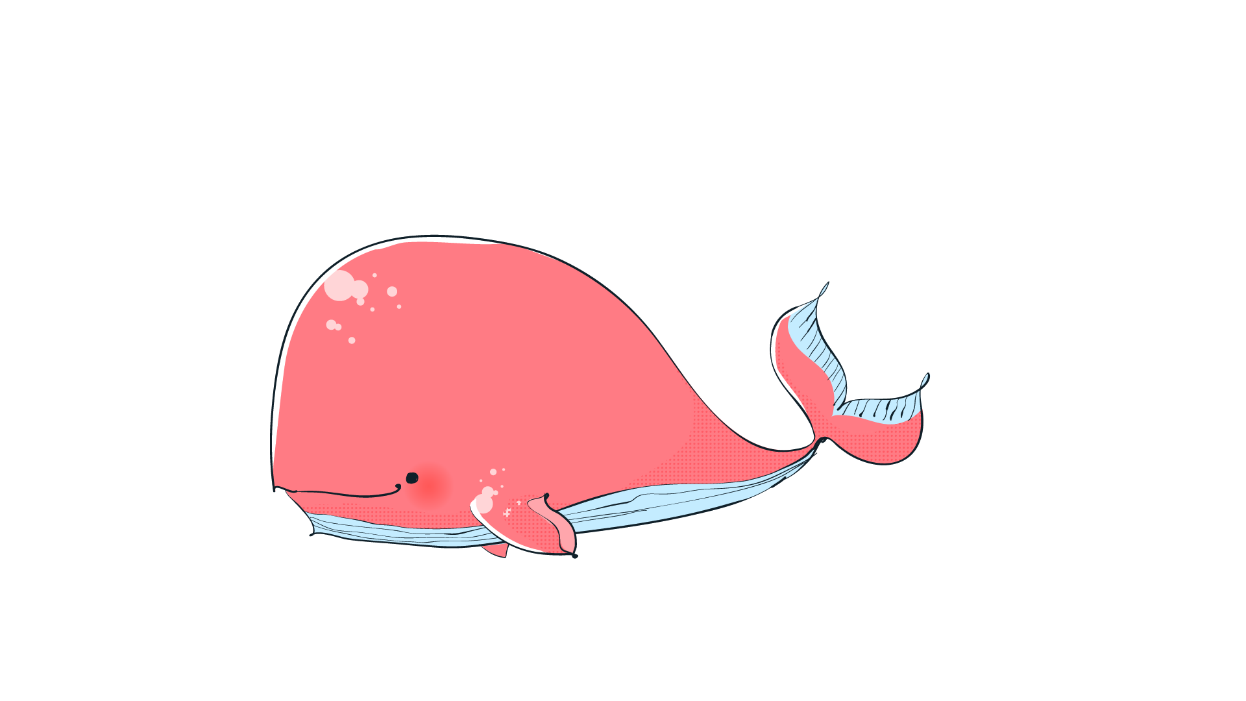 Cô hẹn gặp lại các bạn 
ở bài sau nhé. 
Chào tạm biệt các em.
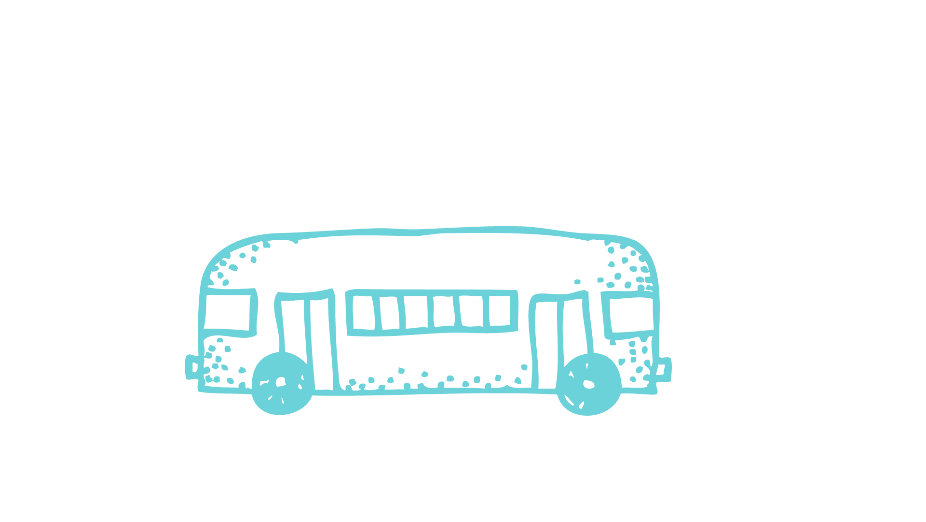 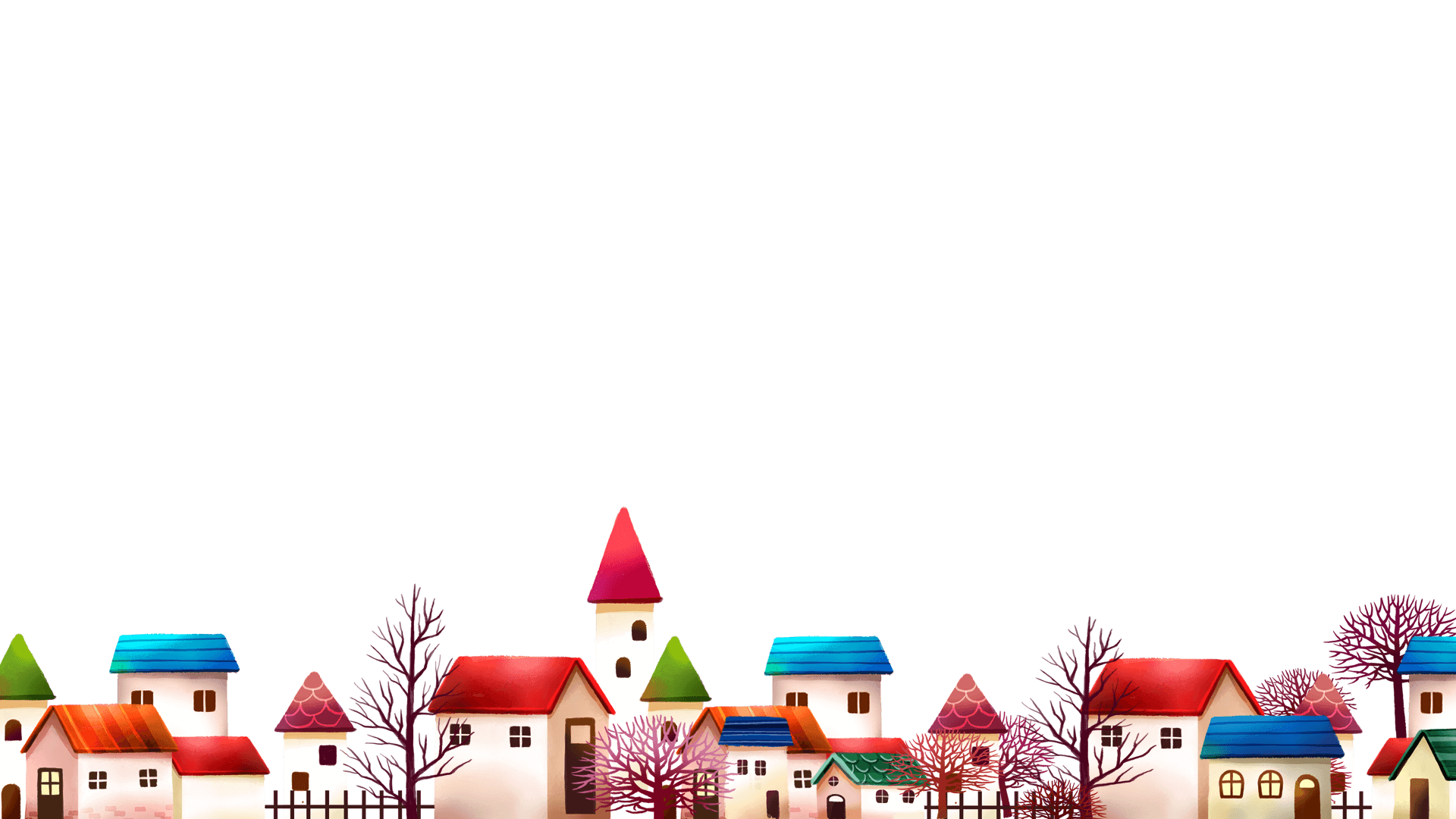